Energeetika ja kliima
Jaanus Uiga
12.11.2019
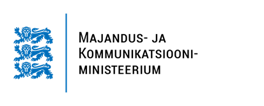 Üldeesmärk
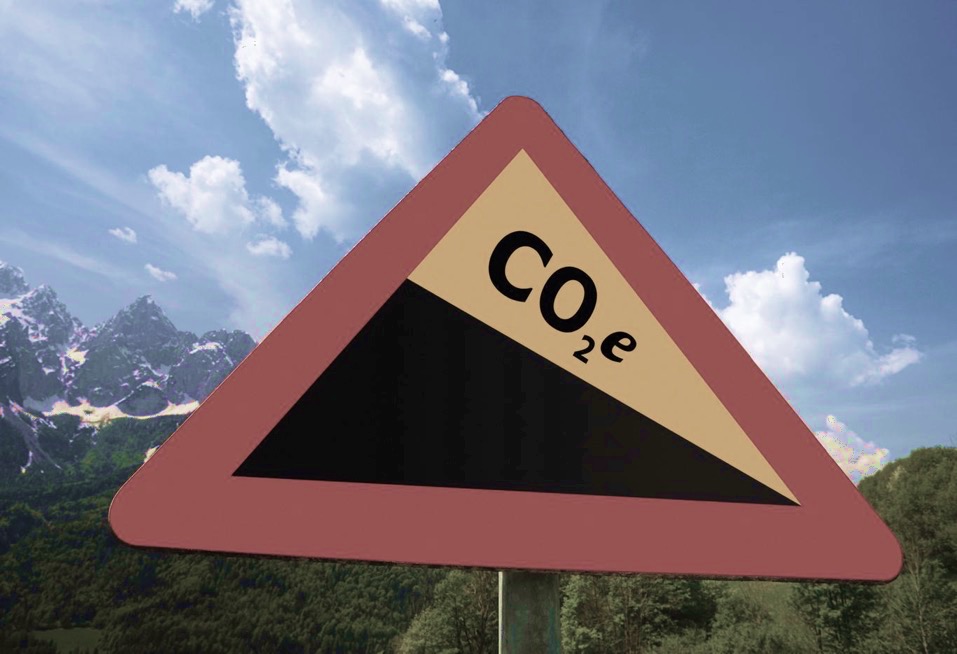 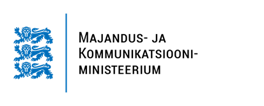 Kuidas?
Elekter
Soojus
Transport
[Speaker Notes: If we want to be driving mostly electric vehicles in 2050, then we should stop buying old cars by 2035]
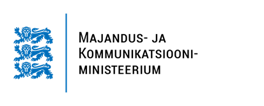 Energeetikavaldkonna 2030 eesmärkidest
Taastuvenergia osakaal 42% (täna ~30%)
Elektritootmises 40% (~18%)
Soojuse tootmises 63% (~52%)
Transpordis 14% (~3,5%)

Energiatõhususe suurenemine
Primaarenergia tarbimise vähendamine 
Energia lõpptarbimine tänasel tasemel 32 TWh

Energiajulgeoleku ning varustuskindluse säilitamine
[Speaker Notes: Kasvu]
Tänan kuulamast!